3
2
1
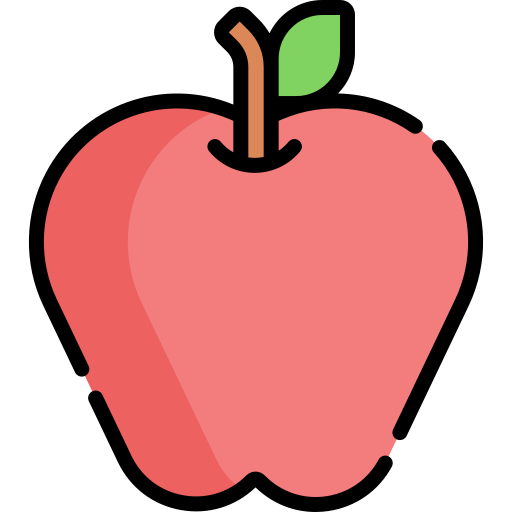 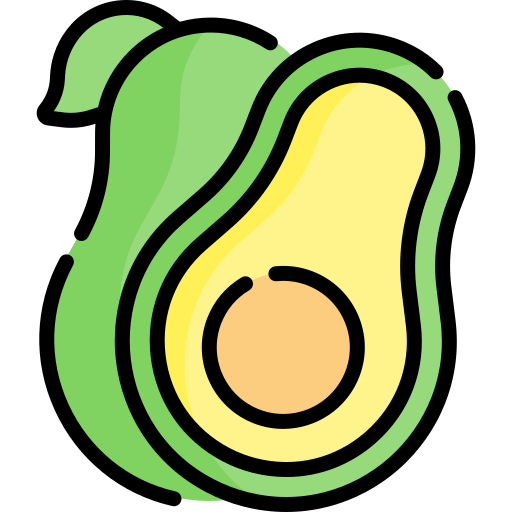 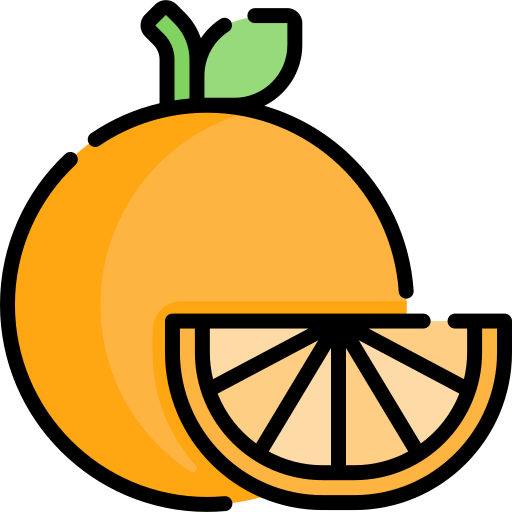 5
6
4
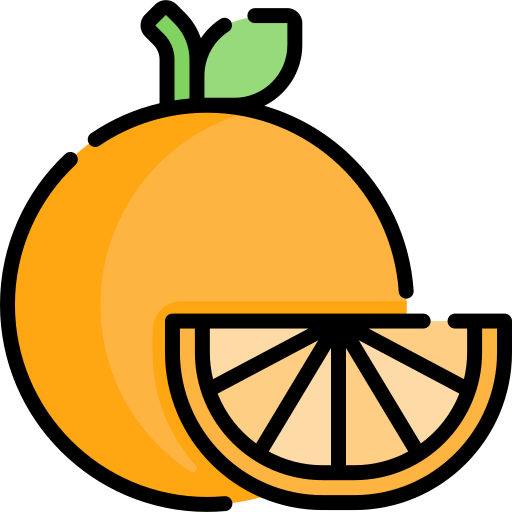 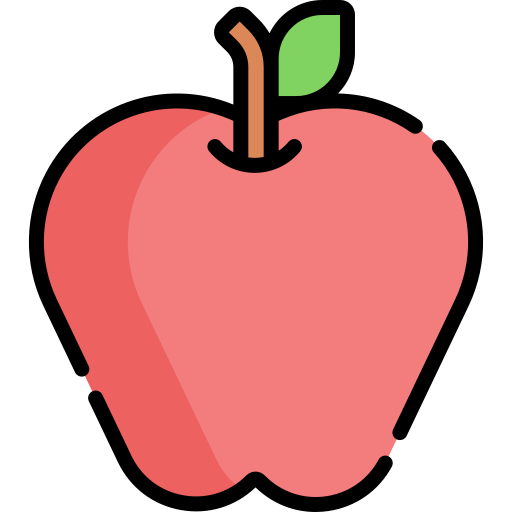 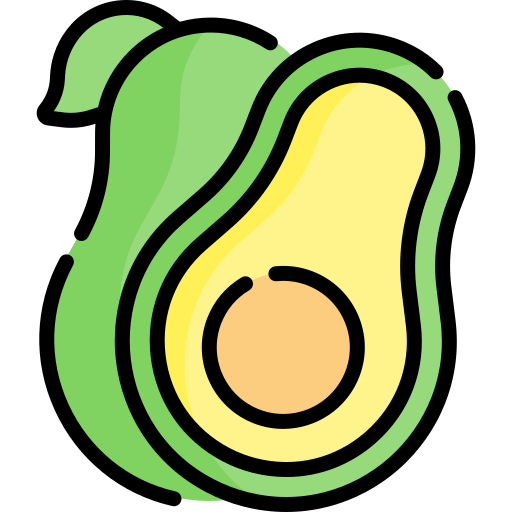